L’utilisation des ISRS-ISRSN augmente-elle la suicidalité chez les enfants et adolescents?
Nathan Toledano, R1 UMF Notre-Dame
Mise en contexte
Suicide: Troisième cause de mortalité chez les 10-18 ans.
Dépression: 5% des garçons et 12% des filles de 12-19 ans subiraient un épisode de dépression majeure. 
Accès à la santé: Un cinquième seulement recevrait aide de la part d’un intervenant en santé mentale.
Mise en contexte
Case report et avis d’experts qu’ISRS pourraient augmenter le risque de suicide chez les 6-18 ans.
Création en octobre 2004 par la FDA d’une « Boîte noire » regroupant tous les ISRS sauf fluoxétine pour la population pédiatrique.
Augmentation du risque de suicide évaluée à 2%.
Extension en 2007 au 18-24 ans.
Études subséquentes beaucoup plus difficiles à produire d’un point de vue éthique.
 Recherche ne peut être faite qu’à partir d’études observationnelles ou rétrospectives.
Revue de littérature
Recherche sur Pubmed
Mots clés: ANTIDEPRESSENT and SSRI and SUCIDE and YOUTH and CHILDREN and ADOLESCENT
56 articles obtenus
52 exclus
4 études pour l’analyse finale
Algorithme d’exclusion des études
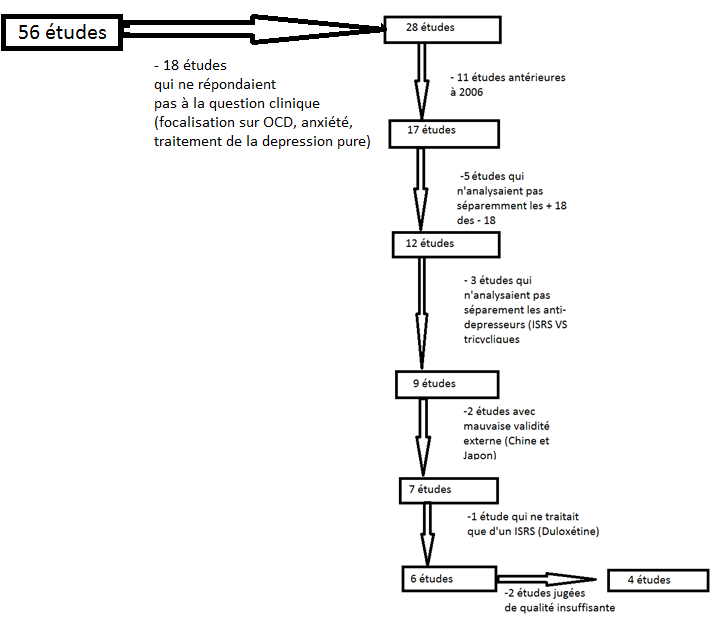 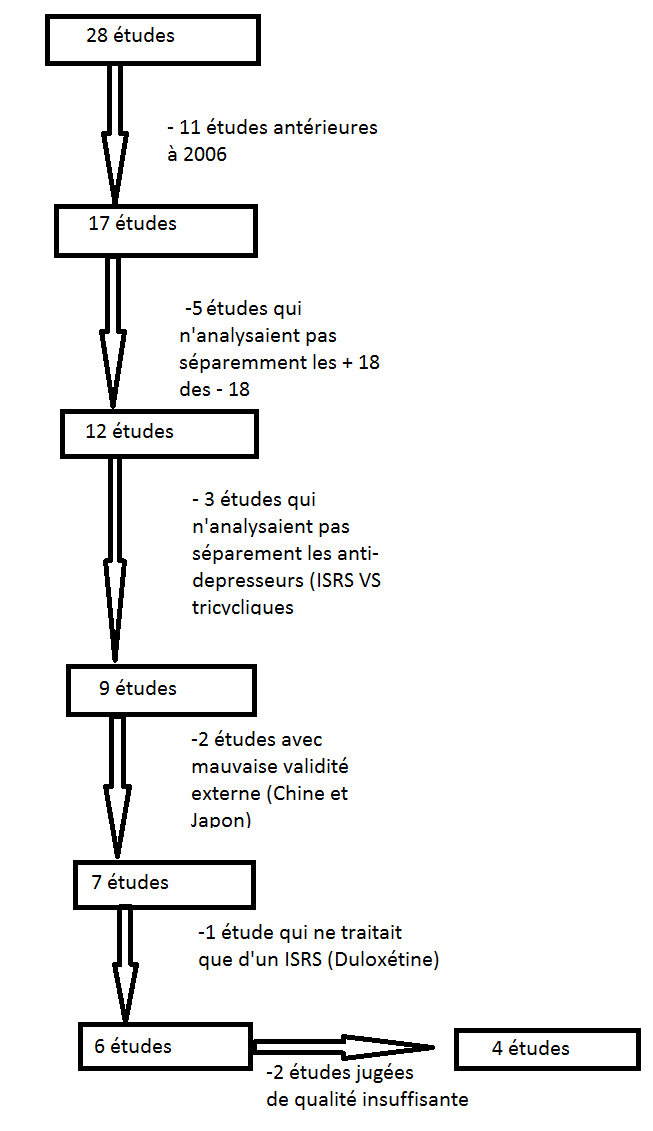 Etude 1
Forces
Méta-analyse
Objectif clair et basé sur le suicide
Large panel d’étude
Prise en compte des idées suicidaires
Faiblesses
Pas d’accès au rapport pour toutes les études
Possible biais de sévérité et indication car ceux avec prescription d’antidépresseurs pouvaient être plus malades
Mauvaise définition de la suicidalité et souvent but secondaire dans les études
Méthode très variable et parfois difficilement comparable d’une étude à l’autre
Etude 2
Forces
Bonne organisation du lien entre exposition et temps. 
Utilisation d’une étude ‘’Self-contrôle’’: diminutions des chances de mal classifier le contrôle.
Faiblesses
Peu de suicides, limite donc la puissance de l’analyse.
Aucune preuve de la compliance des patients ou même s’ils ont été chercher la prescription. 
Étude 1995-2009, y a t-il eu une augmentation du suicide?
Etude 3
Forces
Méta-analyse. 
Faible biais d’indication: Dépression majeure pour tout le monde. 
Bonne homogénéité des résultats. 
Pas de modification des résultats soumis à l’analyse de sensibilité.
Faiblesses
Seulement 8 études. 
Possible biais de sévérité pour la cohorte des adolescents: Compte tenu de la controverse, ISRS prescrits en toute dernière ligne et seulement pour les dépressions les plus à risque
Faible nombres d’études pour la comparaison des ISRS.
Etude 4
Forces
Étude de cohortes. 
Échantillon assez important. 
Étude faite en Amérique du nord ( bonne validité externe). 
Analyse très détaillée: Prise en compte de l’âge, du sexe, de la vie en zone urbaine vs ailleurs et des ATCD de tentative suicides
Faiblesses
Les idées suicidaires n’étaient pas étudiées. 
Suicides complétés non-étudiés: trop peu de suicides pour analyse statistique pertinente. 
Possible biais de sévérité et d’indication car le choix de l’antidépresseur prescrit a pu être fait par le md selon la sévérité de la maladie.
Conclusion de mon projet
Sujet complexe, sensible et dynamique.
Études contradictoires.
Tendance avec le temps à réévaluer la black box de la FDA.
Antidépresseurs peuvent être utilisés dans la population pédiatrique mais avec précaution et au cas par cas.
Prioriser fluoxétine mais autres ISRS à envisager si échec au traitement.
Bibliographie
http://www.statcan.gc.ca/tables-tableaux/sum-som/l01/cst01/hlth66d-eng.htm Consulté le 10-04-2017
http://www.cmha.ca/media/fast-facts-about-mental-illness/#.WOwgNfk1-uU Consulté le 10-04-2017
Overview for December 13 Meeting of Psychopharmacologic Drugs Advisory; Thomas P. Laughren, M.D. Director, Division of Psychiatry Products HFD-130. November 16, 2006. 
Pubmed: https://www.ncbi.nlm.nih.gov/pubmed
Bibliographie
Etude 1: Suicidal behaviour in youths with depression treated with new-generation antidepressants: Meta-analysis; BERNADKA DUBICKA, SARAH HADLEY and CHRISTOPHER ROBERTS; BJP 2006, 189:393-398.
Etude 2: Selective serotonin reuptake inhibitors and risk of suicide: a systematic review of observational studies; Corrado Barbui MD, Eleonora Esposito MD, Andrea Cipriani MD; CMAJ 2009;180(3):291-7.
Bibliographie
Etude 3: Wijlaars LPMM, Nazareth I, Whitaker HJ, et al.; Suicide-related events in young people following prescription of SSRIs and other antidepressants: a selfcontrolled case series analysis. BMJ Open 2013;3: e003247. doi:10.1136/ bmjopen-2013-003247
Etude 4: Antidepressants and Suicide Attempts in Children; William O. Cooper, MD, MPH,S. Todd Callahan,MD, MPH, Ayumi Shintani, PhD, D. Catherine Fuchs, MD, Richard C. Shelton, MD, Judith A. Dudley, Amy J. Graves, SM, MPH, and Wayne A. Ray, PhD; PEDIATRICS (ISSN Numbers: Print, 0031-4005; Online, 1098-4275), 2014.